Самоменеджмент
Практичне 23.04
Практичні ситуації 
Ситуація No1 
До закінчення терміну навчання в аспірантурі мною були складені усі кандидатські іспити, повністю виконано теоретичну та експериментальну частину, оброблено експериментальні дані. За всіма розділами дисертації були надруковані статті, одержано свідоцтво на винахід, матеріали дисертації доповідались на конференціях, наукових семінарах провідних науково-дослідних установ. 
Основні результати дисертаційної роботи були впроваджені у виробництво і про це складено акти, підписані керівниками відповідних підприємств та міністерств. Але рукопис дисертації, навіть у першому варіанті, підготувати я не встигла. 
За місяць до закінчення строку навчання в аспірантурі мене запросив до себе завідувач кафедри. 
"Я знаю Вашу ситуацію - сказав він, - знаю, що Вами виконано все необхідне окрім самої дисертації. Відповідно до діючого Положення, якщо аспірант надає роботу в строк, то він має право на першочерговий захист дисертації у спеціалізованій раді. Якщо ж цього не відбувається (тобто дисертація не представлена аспірантом в строк), то потім він буде захищати її в порядку загальної черги, на рівні з усіма здобувачами. А черга ця на даний момент розписана на 2 роки вперед. Ви повинні врахувати це, а також те, що наукові матеріали з часом "старіють". Я даю Вам один місяць. Якщо до кінця місяця Ви не надасте готової дисертації (хоча б у рукописному варіанті) до спеціалізованої ради або до відділу аспірантури, то таким чином підставите себе, а також кафедру й інститут у зв'язку з невиконанням плану підготовки науково- педагогічних кадрів та захисту дисертацій". 
Протягом дня я обдумала все, що мені сказав завідувач кафедри, прорахувала всі варіанти, визначила свої можливості і наприкінці робочого дня поклала на стіл завідувача кафедри заяву на чергову відпустку. Він її підписав. 
Через місяць я поклала на його стіл перший варіант рукопису готової дисертації, а ще через 3 місяця відбувся її захист. 
Питання 
1. Як Ви гадаєте, про що я міркувала в той день, коли мене викликав завідувач кафедри, перш ніж написати заяву про відпустку? 
2. Що мені потрібно було зробити, щоб протягом місяця написати рукопис дисертації об'ємом у 200 сторінок? 
3. Як би зробили Ви на моєму місці?
Ситуація No2 
Людмила Олександрівна, начальник відділу податкового аудиту і валютного контролю державної податкової інспекції, складала черговий план роботи відділу і міркувала, чи правильно вона планує роботу? 
Стільки планів, графіків, розпоряджень, що іноді, навіть, втомлюєшся їх складати! 
У відділі працює 11 чоловік (державні податкові ревізори – інспектори та податкові інспектори). 
Основна мета роботи відділу – перевірки юридичних осіб: заплановані (згідно з Національним планом) та позапланові. 
Національний план перевірок затверджується на рік, але оскільки це секретна інформація, то Людмила Олександрівна складає поквартальні плани перевірок, а за 10 днів до початку перевірки складає розпорядження, затверджує до нього склад бригад для перевірки підприємств, складає індивідуальні графіки перевірок на місяць для кожного працівника. 
Робота відділу має свою специфіку: майже весь час працівники відділу (інспектори) знаходяться на підприємствах для їх перевірки. 
На початку робочого дня з 8 до 9 години Людмила Олександрівна проводить щоденну оперативну нараду, на якій працівники доповідають про результати перевірок підприємств, які відбулися напередодні, порушення, що виявлені у ході перевірки, доповідають про виконання контрольних завдань (інформації, звіти тощо). Після 9 години працівники відділу їдуть на підприємства для виконання поточних, запланованих перевірок, а Людмила Олександрівна залишається сама і їй доводиться виконувати самостійно найскладнішу й найвідповідальнішу роботу: 
  звіти про кількість проведених перевірок; 
  звіти про донараховані кошти; 
  звіти про акти, що передані до податкової міліції: 
  обробка оперативної інформації про кількість проведених перевірок за день, за тиждень: 
 обробка інформації про мобілізацію;
  обробка інформації про фіктивні фірми; 
  формування баз даних.
Так проходить майже кожен день. І Людмила Олександрівна замислилась, чи правильно вона планує роботу відділу і свою особисту роботу як керівника? Питання 
1. Чи існує система планування роботи відділу? Опишіть її. 
2. Назвіть усі види діяльності начальника відділу податкового аудиту і  валютного контролю державної податкової інспекції Людмили Олександрівни. 
3. Як би Ви ці види робіт поділили за пріоритетами на три категорії, використовуючи метод АБВ? 
4. Як на Вашу думку організована робота відділу і керівника відділу – добре, чи її можна вдосконалити? 
5. Як би Ви організували роботу, якщо були б керівником відділу?
Ситуація No3 
Мене часто запитують слухачі: 
"Як можна скласти свій життєвий план? Ми не знаємо, що нас чекає через рік. Навіть через місяць або завтра. Звісно, ми живемо не на безлюдному острові, а як би і там - все одно: оточуюче середовище може змінювати наші плани. 
Може пройти смерч, ураган. Ви можете захворіти, або станеться обвал курсу валют... Життя вносить свої корективи у наші плани. Нарешті, з часом ми самі міняємося, змінюються наші ціннісні орієнтири. І те, що у 16 років здавалося найважливішим у житті, у 30 може зовсім втратити для нас інтерес. Але це не означає, що життєві плани розробляти не варто. Їх обов'язково необхідно розробляти і втілювати в життя. Інша річ - вони потребують періодичного коригування. Неможна один раз розроблений план сприймати як догму і панікувати, якщо з якихось незалежних від Вас причин ці плани зриваються, бо це приведе до стресу і навіть психічних розладів. 
Є люди, які розписують все своє життя і життя своїх дітей крок за кроком на десятки років вперед; вони завжди знають все: хто, коли, з ким одружиться, де і ким буде працювати, до кого вони підуть у гості на Різдво, де будуть відпочивати цього року, де - наступного... Але якщо трапляється щось несподіване, виявляється, що вони не в змозі не тільки змінити на ходу свої плани, опанувати і взяти під контроль ситуацію, а і подолати свій страх перед обставинами, страх за те, що плани порушені, строки зірвані, вони не знають, що їм діяти у цій ситуації. Таке ставлення приводить до психічних захворювань, самогубств та інших необачливих вчинків. 
Пам'ятаю, ми з приятелем якось повертались з його дачі: нажаль, у нас зламалася машина і ми вимушені були йти на залізничну станцію. Коли ми дісталися туди, то з'ясувалося, що декілька найближчих електричок відмінено і доведеться досить довго чекати. Я бачила, як мій знайомий змарнів, він дуже нервував. "Ти куди-небудь запізнюєшся?" - запитала я. - "Ні, але я звик повертатися до десятої години".
Як бачите, мільйони людей не в змозі на ходу змінити не тільки життєві плани, а й звичайний щоденний розпис. 
Питання 
Як Ви будете поводитися в подібній ситуації?
Тест 
Планування
Планування передбачає здатність до раціональних дій, яка може бути перевірена за допомогою цього дещо жартівливого тесту. Для його виконання вам слід вибрати найбільш відповідний варіант відповіді та підрахувати кількість балів, що стоять після нього в дужках 
 1. Чи доводиться вам братися за дві роботи одночасно?Рідко (1); часто (0); ніколи (2).
2. Чи купуєте ви дорогі речі, навіть якщо знаєте, що потім важко буде звести  кінці з кінцями? 
Ніколи (2); завжди (0); іноді (1).
3. Якщо вам сподобається красива річ, чи зупинить вас ціна?Ніколи (0); іноді (1); завжди (2).
4. Якщо у вас зіпсується побутовий прилад, ви купите новий чи спробуєте  відремонтувати старий?Куплю (0); залежить від ціни (1); полагоджу сам (2).
5. Що ви робитимете, якщо порветься шкарпетка?Зашию (2); про всяк випадок збережу цілу (1); викину обидві (0).
6. Чи вимикаєте ви світло, коли воно не потрібне?Ніколи (0); іноді (1); завжди (2).
7. У якому випадку ви телефонуєте?Як правило, у справі (2); як доведеться (1); люблю поспілкуватися (0). 
8. Чи вдається вам одночасно виконувати кілька завдань?Так (2); зважаючи, які справи (1); ні (0).
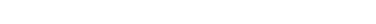 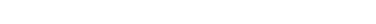 9. Що ви робите зі старими газетами?Викидаю (0); зберігаю (1); здаю на макулатуру (2).10. Чи купуєте ви більше хліба, ніж потрібно?Так (0); іноді (1); ні (2).11. Чи з'їдаєте ви все, що лежить на тарілці?Завжди (2); іноді залишаю (1); ніколи (0).12. Чи акуратно ви носите одяг і взуття?Так (2); не завжди (1); ні (0). 
13. Чи дбайливо ви ставитеся до чужих речей?Ні (0); так (1); обережніше, ніж до своїх (2).Підведіть підсумкиЯкщо ви набрали більше за 20 балів, ви дуже раціональна людина і успішно 
впораєтесь з обов'язками плановика. Якщо кількість балів складає від 13 до 19, вам також можна доручати складати плани, але при цьому контролювати, бо іноді ви любите показати широту натури, у тому числі й за рахунок фірми. 
При кількості набраних балів від 6 до 12, ви можете лише допомагати іншим, оскільки бажання економити охоплює вас лише іноді і ви відмовляєте собі й іншим у всьому необхідному, але коли воно минає, всіма силами надолужуєте втрачене. 
Нарешті, якщо кількість балів у вас менша 6, до планової діяльності вас допускати не можна, бо ви безтурботні
Практичні ситуації 
Ситуація No4 
Робочий день начальника відділу обліку, звітності та прогнозування надходжень Державної податкової інспекції складається з таких видів діяльності: 
1. Нарада у начальника ДПІ (щоденно). 
2. Ознайомлення з проблемними і поточними питаннями та планування робочого часу. 
3. Аналіз виконання прогнозного завдання по мобілізації надходжень станом на поточний день.
 Аналіз позитивних і негативних тенденцій, пошук можливих резервів. 
Підготовка і передача звітних даних та пропозицій для начальника ДПІ. 
Підготовка оперативних матеріалів та пропозицій для начальника ДПІ. 
Аналіз звітності, поданої платниками податків, співставлення з оперативними даними, підготування висновків для начальника. 
Вивчення інструкцій, наказів, розпоряджень керівництва. 
Робота з поштою. 
Проведення прийомів і консультацій. 
Контроль за виконанням обов’язків підлеглими спеціалістами. 
Питання 
Як би Ви визначили пріоритетність цих видів діяльності? 
Розподіліть ці завдання за пріоритетами на 3 категорії за допомогою аналізу 
АБВ.
Ситуація No5 
Ви склали свій життєвий план. У ньому є серед пріоритетних завдань будування свого маєтку. Як Ви будете виконувати цей розділ Вашого плану? 
Для того, щоб побудувати свій дім, необхідно мати відповідну кваліфікацію: треба бути будівельником, прорабом, теслярем, маляром, знати ще цілий ряд спеціальностей. 
Питання 
Чи будете Ви самі займатися будівництвом свого дому? 
Якщо ні, то кому Ви доручите виконувати цю частину Вашого плану? 
Чи можна назвати це делегуванням?
Ситуація No6
Припустимо, у Вас виникла ідея: можливо, винахід, а можливо і відкриття чогось зовсім нового, чого до Вас іще ніхто не знав. (Згадайте Ньютона, яблуко, що впало йому на голову, і закон, який він відкрив). Для того, щоб оформити Ваше відкриття або винахід, необхідно перевірити, чи не зробив таке саме відкриття хтось раніше за Вас. Для цього здійснюють “патентний пошук глибиною у 20 років ”. Це означає, що Вам слід переглянути всі Бюлетені винаходів за 20 років, причому не тільки вітчизняних, а й зарубіжних країн, що є провідними у даній галузі (як правило, це – Японія, США, Англія, Франція, Німеччина). На такий пошук спеціалісти витрачають багато часу (два, а то і більше місяців роботи, якщо більше нічим не займатися). 
Питання 
1. Чи будете Ви робити патентний пошук до Вашого можливого винаходу самі, якщо Ви працюєте, і патентний пошук не входить до переліку Ваших посадових обов’язків? 
2. Кому можна делегувати роботу щодо патентного пошуку і підготування заяви на винахід?
Ситуація No7
При нарахування земельного податку працівники податкової інспекції проводять дуже великий обсяг робіт по збору і занесенню в комп’ютер інформації щодо розмірів земельних ділянок по кожному окремому громадянину. 
Начальник відділу податкової інспекції, якому доручено виконання цієї роботи, зробивши попередні розрахунки обсягу робіт, зрозумів, що силами працівників його відділу виконати цю роботу у визначений термін неможливо, використовуючи тільки робочий час працівників відділу і комп’ютерну техніку, яка була в розпорядженні відділу. 
У зв’язку з цим він підготував проект наказу, в якому до виконання цих робіт залучалися працівники інших відділів з використанням їхньої комп’ютерної техніки. Роботу пропонували проводити у 2 зміни, в тому числі у суботу та неділю, з наданням відгулів серед тижня. 
З проведеними розрахунками та проектом наказу начальник відділу прийшов до начальника інспекції і, обгрунтувавши свої пропозиції, переконав керівника інспекції підписати наказ. Керівництво погодилося з тим, що іншого виходу з даної ситуації немає. В результаті робота була виконана у визначений термін. 
Питання 
1. Який метод прийняття рішень використав начальник відділу? 
2. Як Ви гадаєте, чи погодився б начальник інспекції на залучення до виконання цього завдання працівників інших відділів, якщо б начальник відділу просто сказав йому про це, не показавши своїх розрахунків і проекту наказу? Чи в цьому випадку було б ефективним спілкування двох керівників (відділу та інспекції) з точки зору досягнення мети (домовленості) та економії часу?
Ситуація No 8
Інна Миколаївна одержала нове призначення – начальник відділу автоматизованого адміністрування податків податкової інспекції. 
Під її керівництвом знаходяться 3 підрозділи: група обліку платників – юридичних осіб – 1 чол.; група Державного реєстру фізичних осіб – 1 чол.; група автоматизації процесів оподаткування – 2 чол.Пройшов тиждень і Інна Миколаївна зрозуміла, що не встигає робити всі справи, 
тому що багато бере на себе. Проаналізувавши всі види своєї діяльності в податковій 112 
інспекції, вона міркувала, що повинна робити сама, і що може делегувати своїм підлеглим. 
Нижче перелічені види діяльності начальника відділу автоматизованого адміністрування податків податкової інспекції: 
1. Робота з документами: підготовка планів роботи відділу; підготовка проектів наказів по інспекції; реєстрація вхідної кореспонденції; підготування статей у місцеву газету; оформлення тендерних документів; підготовка Положення про відділ, посадових інструкцій працівників відділу; ознайомлення з законодавчими актами, розпорядженнями, наказами; підготовка відповідей на контрольні завдання керівництва.2. Робота з комп’ютерною технікою (КТ): налагодження КТ (ПЕОМ, принтера, сканера, сервера, локальної обчислювальної 
мережі та інш.); ремонт (дрібний) КТ; профілактика КТ; обслуговування КТ;
3. Робота з програмним забезпеченням: 
  установка на ПЕОМ нового програмного забезпечення та його вивчення; 
  зміна версій (внесення змін в програмне забезпечення); 
  навчання робітників інспекції роботі на ПЕОМ і в АРМах; 
  організація консультацій спеціалістів з питань роботи на ПЕОМ; 
  робота з базами даних;4. Ремонт та купівля комп’ютерної техніки: 
  збір інформації про комп’ютерні фірми, вивчення ринку КТ; 
  вивчення прайсів; 
  встановлення контактів з обраними фірмами (по телефону); 
  прийняття рішення – з якими фірмами працювати (враховуючи ціни та надання 
послуг щодо обслуговування); 
 закупівля КТ, відправка її в ремонт та інш. 5. Загальні питання: 
  аналіз роботи відділу; 
  аналіз забезпечення податкової інспекції КТ; стан КТ; 
  участь в нарадах, які проводить керівництво; 
  виконання завдань керівництва; 
  проведення нарад у відділі зі своїми підлеглими; 
  участь в семінарах та інших заходах з приводу податкового законодавства; 
  проведення зустрічей та консультацій щодо податкового законодавства з 
клієнтами, керівниками, бухгалтерами, підприємцями та інш.
Питання 
1. Як Ви думаєте, які види діяльності Інна Миколаївна повинна виконувати сама, а які може делегувати підлеглим? 
113 
2. Який метод прийняття рішень вона може використати в даному випадку? 
3. Розподіліть перелічені види діяльності за пріоритетами на 3 категорії за допомогою методу АБВ.
Ситуація No9
Якось я завітала до своєї знайомої. Вона - молода жінка, декілька років тому закінчила інститут, але вже має сім'ю, двох діточок, працює на трьох роботах. Вдома в неї - ідеальний порядок, усе блищить, усе на своєму місці, діти (чотири і шість років) вивчають дві іноземні мови. 
  Як ти встигаєш усе це робити? - запитала я її. 
  У мене немає жодних проблем з делегуванням, - відповідала вона. - Я працюю в інофірмі, крім того, роблю переклади з іноземної мови (цю роботу я виконую вдома) і працюю бухгалтером на малому підприємстві (там мало роботи - я приходжу туди двічі на місяць, іншу роботу, таку, наприклад, як бухгалтерські звіти, я роблю вдома). 
І хоча я не маю поки що підлеглих, але заробляю достатньо, щоб оплатити ряд послуг: п'ять днів на тиждень до мене приходить "гувернантка", яка доглядає дітей, вивчає з ними дві іноземні мови (їм це дуже подобається, тому що вона робить це в процесі гри). Крім того, вона готує обід. Білизну до недавнього часу я віддавала до пральні, але тепер у мене є пральна машина-автомат з програмним управлінням, яка робить усе сама. Прибирати у кімнатах мені допомагає мій чоловік і миючий пилосос. Таким чином, у вихідні дні у мене ще лишається час і на прогулянки з дітьми. 
Питання 
1. Про яке делегування йдеться, якщо моя знайома сама каже, що підлеглих у неї немає? 
2. Якщо Ви знайшли ті види робіт, які делегувала моя знайома, назвіть їх, назвіть також, кому вона їх делегувала.
Ситуація No 10
Ви домовились зі своєю старшою сестрою зустрітися після роботи у певному місці, щоб разом іти у справах. Про час зустрічі також було домовлено, але Ви чекаєте вже сорок хвилин, а її все нема. Сестра працює на солідній фірмі, то може її затримали на роботі – і Ви чекаєте. 
Нарешті, сестра з’являється. Але вона якась неуважна та засмучена. Мало того, що спізнилася, ще й забула принести Ваш словник, який брала на роботу, не подзвонила додому, щоб попередити, що Ви запізнитеся. А коли Ви докоряєте їй, що вона забуває все і спізнюється скрізь, сестра зривається: 
- Тебе ще не_вистачало! І так забула, що шеф призначив напередодні співбесіду на дев’яту годину ранку, забула завчасно підготувати доповідь на нараду і ще цілий ряд неприємностей! 
Питання 
1. Що б Ви порадили сестрі з точки зору самоменеджменту, щоб вона не забувала своєчасно робити важливі справи і не запізнювалась на зустрічі? 
2. Які правила та прийоми самоменеджменту їй необхідно вивчити?
Ситуація No 11 

Олена, менеджер однієї з фірм, збиралася на роботу. Вранці вона ледве піднялася, було таке відчуття, що не відпочивала зовсім, хоча напередодні рано лягла спати. Готуючи сніданок, порізала руку ножем; накричала на дитину. Ідучи на роботу, ледве не потрапила під машину. Протягом робочого дня відчувала себе зовсім розбитою і нездатною навіть до простої роботи. Олена занепокоїлася: це зовсім не схоже на неї, вона завжди була врівноваженою, повною сил та енергії, напередодні вона відчувала себе добре, ніяких ознак захворювання не було. По дорозі додому Олена завернула до подруги. Наталка працювала лікарем і трохи захоплювалася астрологією і біоритмологією. Перевіривши всі об'єктивні показники (кров'яний тиск, температуру тіла, аналізи), які були в нормі, Наталка сказала: 
- Давай подивимося на твої індивідуальні біоритми. Як ти знаєш, кожна людина від народження знаходиться під впливом трьох потоків енергії, які постійно змінюються та визначають твої три особистих, індивідуальних біоритми: фізичний (ф), емоційний (е) та інтелектуальний (і). 
Тривалість фізичного біоритму - 23 дні, відповідно кожні 11,5 днів спостерігається перепад фізичної активності. Тривалість емоційного біоритму - 28 днів, кожні 14 днів спостерігаються перепади твого емоційного стану, які обумовлюють гостроту твоїх почуттів, твій настрій. 
Інтелектуальний біоритм має тривалість 33 дні, і кожні 16,5 днів відбувається зміна твоїх інтелектуальних можливостей, твоєї здатності до творчої праці, концентрації уваги, пам'яті.
Оскільки тривалість періодів цих трьох біоритмів різна, то для кожної людини завжди існують різні комбінації фізичного, емоційного та інтелектуального стану, які постійно змінюються. 
Біоритмограма людини має вигляд синусоїди, де можна спостерігати фазу накопичення енергії (-) і фазу її витрачання (+). Дні, коли відбувається зміна фаз біоритмів (к) - це критичні дні. У такі дні можуть спостерігатися зниження працездатності, уваги, порушення емоційного стану, навіть, підвищується імовірність нещасних випадків і травматизму. Такі дні для кожної людини особисті, так само як і біоритми, вони залежать від дати народження. Краще знати такі свої критичні дні, щоб бути обачливим, запобігти нещасних випадків та зайвих сварок. Давай подивимося на твої біоритми: (діаграма), рис. 1. 
Як бачиш, сьогодні у тебе тричі критичний день, тому що всі три твої біоритми (фізичний, емоційний та інтелектуальний) змінюють свою фазу на протилежну: вони всі перетинають горизонтальну лінію в одній точці, яка відповідає сьогоднішньому дню. Тому іди додому, будь обережна по дорозі і відпочивай сьогодні, а завтра ти будеш почувати себе значно краще. 
Питання 
1. Знайдіть на графіку біоритмограм Олени цей "тричі критичний день".2. Які ще особливо небезпечні дні Ви можете виділити на біоритмограмах?3. Які дні (або періоди в декілька днів, чи навіть тижнів) Ви можете виділити як 
найбільш сприятливі для роботи, спілкування, занять спортом, інтелектуальної діяльності? 
4. Як Ви гадаєте, чи може Олена використати біоритмограму, яку розрахувала та викреслила для неї Наталія, для більш раціонального планування своєї діяльності? Якщо може, то як саме?
Ви вирішили у вихідний день відвідати свою приятельку, з якою давно не бачилися. Ви разом навчалися у школі, дружили, але потім пішли вчитися у різні ВНЗ. Зустрічалися, але не часто. Тепер і Ви, і вона після закінчення інституту працюєте менеджерами різних фірм, і Вам хотілося б обмінятися враженнями, порівняти успіхи. Ви приходите до неї додому і бачите, що вона сидить за столом і працює, обкладена цілою купою папок, паперів. 
- Вибач, - каже вона, – але я вимушена працювати вдома, тому що на роботі нічого не встигаю робити своєчасно. Я завжди запізнююсь: на роботу, на наради, на ділові зустрічі; у мене кожен день ціла купа документів, службових записок, розпоряджень, які необхідно прочитати, обробити, занести важливу інформацію в комп’ютер, поставити підписи. Крім того, цілий день ідуть клієнти та відвідувачі, безперервно дзвонить телефон. Так проходить цілий робочий день. Наприкінці дня я зовсім розбита, а найважливішу роботу зробити не встигаю. Отже приходиться брати її додому. Колись ти розповідала, що у Вашому інституті викладають таку дисципліну як самоменеджмент. То може ти допоможеш мені, навчиш мене, як організувати свій робочий день таким чином, щоб на все вистачило часу?
Питання 
1. Чи можете Ви допомогти Вашій подрузі? На які розділи самоменеджменту їй необхідно звернути увагу? Які принципи і правила самоменеджменту можна застосувати для вирішення кожної з перелічених нею проблем? 
Що треба зробити, щоб організувати свій робочий день? 
Чи можна організувати його так, щоб встигати роботи найважливіші справи 
на роботі? Які принципи і правила самоменеджменту для цього можна застосувати? 
4. Як налагодити роботу з клієнтами та відвідувачами? 
5. Як справлятися з телефоном?